БПОУ «ТИПК» «Страницы истории Тарского педагогического колледжа в годы Великой Отечественной войны»
Выполнили:  студентки 1 Д гр.
Специальность « Дошкольное образование»  
  Бородина Кристина 
                    Киселева Алена 
          Научный руководитель: Цыганкова Т. В.
Цель:
на примере архивных, документальных материалов; воспоминаний студентов-выпускников военного времени показать основные вехи-страницы истории Тарского педагогического колледжа в годы Великой Отечественной войны.
Задачи:
проанализировать документы по истории педагогического колледжа;
 исследовать материалы из архива библиотеки БПОУ «Тарского индустриально- педагогического колледжа» и архива Администрации Тарского муниципального района Омской области; 
внести дополнения к ранее полученным сведениям в Книгу по истории колледжа в раздел «Воспоминания выпускников военного времени», «Письма с фронта».
Довоенное фото: студенты педагогического техникума
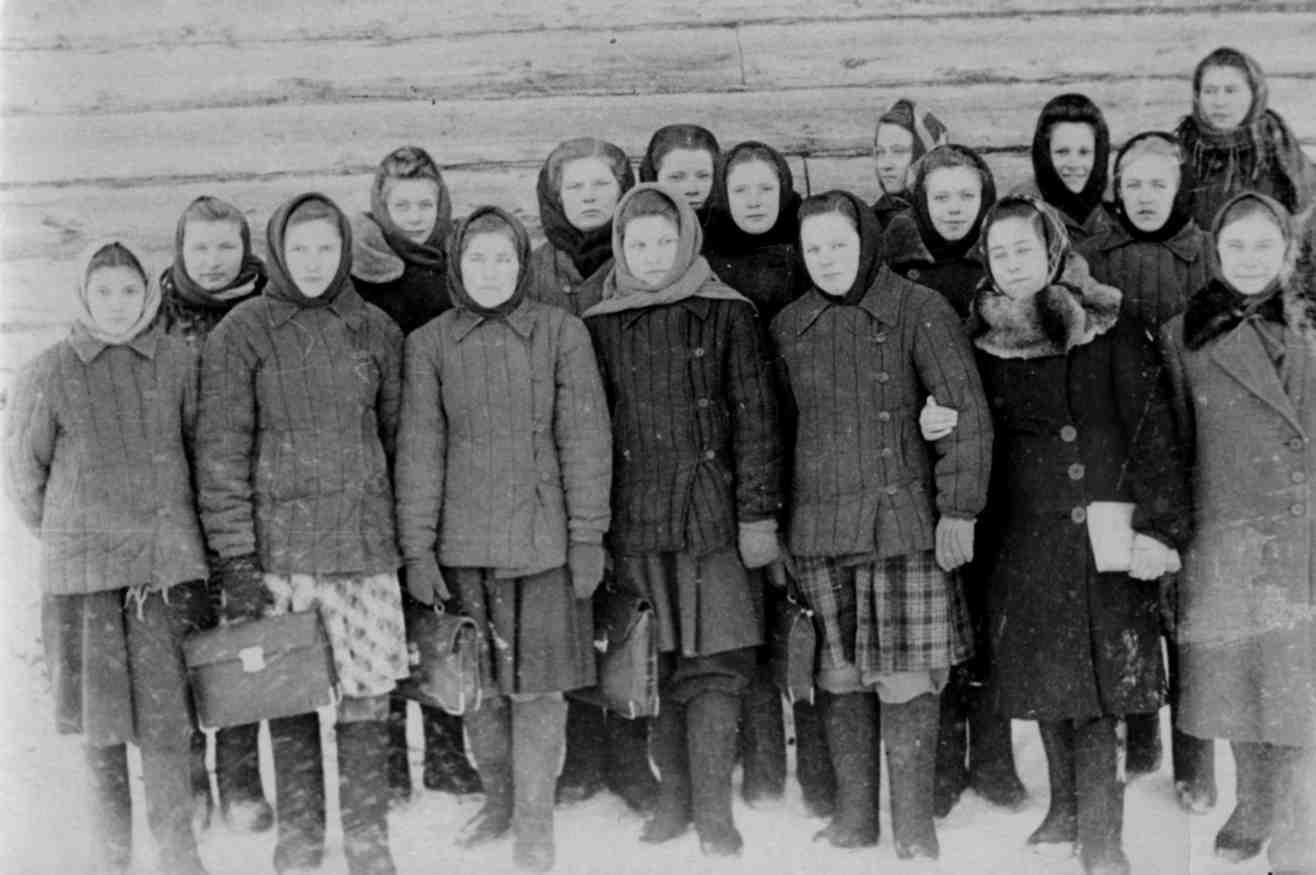 Альбомы с воспоминаниями   выпускников  военного времени
В 1929 году выделено здание, в котором училище находилось до 1971 года, это здание считалось лучшим в городе.Фото учебного корпуса - ул. Луначарского (Спасская) 40. Современный вид.
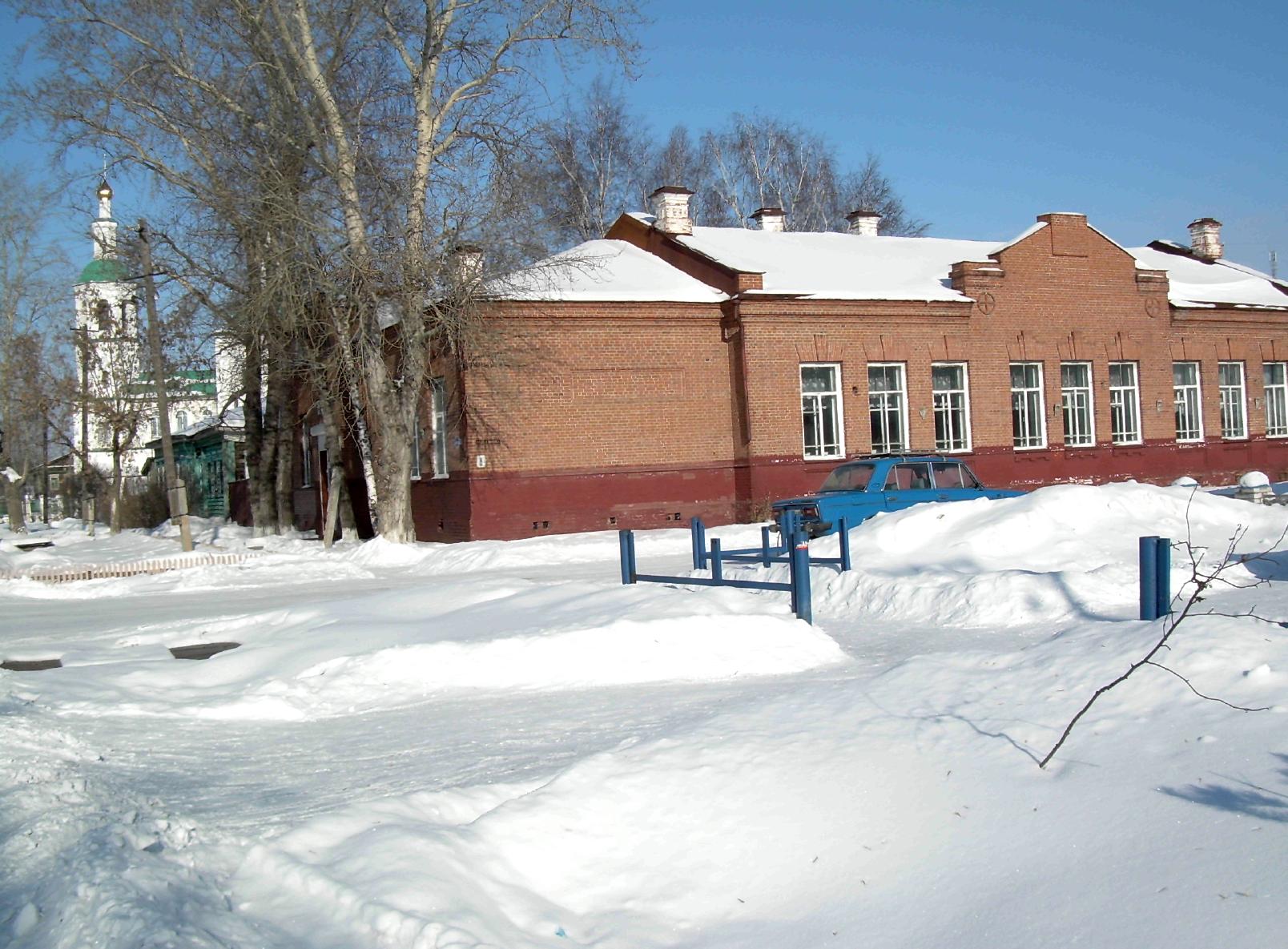 Из воспоминаний Асташенко Николая Давыдовича,выпускника 1941 года
«Кроме учебных и практических занятий, кружковой работы, многим из нас приходилось в вечерние и ночные смены работать на разгрузке барж, на хлебоприёмном пункте. Работа была трудная, не для подростков в 15 -16 лет. Но что было делать? 
Несмотря на большие трудности, никто из нас духом не падал и учёбу не бросал. Очень хорошо в то время работала комсомольская, профсоюзная организации. Часто проводились студенческие вечера, в зимнее время - лыжные соревнования, очень хорошо работали спортивные секции. Жизнь била ключом.
 В предвоенный 1940 год учителей в сельской местности не хватало. ОкрОНО обратился к нам, третьекурсникам, перейти на заочное обучение и поехать работать в сёла. Кроме основной работы, нужно было учиться заочно.
 В июне месяце 1941 года приехал я на летнюю сессию. Занятия шли своим чередом. 22 июня, как обычно, пришли на занятия. Лекцию по методике арифметики читал нам И.И. Аристов, и вдруг врывается в класс со слезами кто–то из заочников и сообщает, что началась война с фашистской Германией. Мы все сорвались с мест, но никто не знал, а что же делать дальше. В этот день занятий больше не было.
Эмилия Миненкова, выпускница послевоенного времени.«ВОЙНА»
Июньский день взорвался канонадой.
Народ поднялся на призыв страны.
Вступая в добровольные отряды, 
Солдаты шли дорогами войны.
 
Отец ушел в суровый час военный,
Обнял жену, детей расцеловал.
Жить без него привыкли постепенно.
Дом опустел, братишка подрастал.
 
Над миром небо болью разверзалось,
Шел смертный бой, где плавился металл.
И голос левитановский устало
Несметные потери сообщал.
 
Мать извелась в работе и тревоге,
Все тяжкие дела теперь на ней.
Хозяйство немудреное в подмогу,
Не оставалось время для детей.
Студенты заочного отделения с преподавателями.
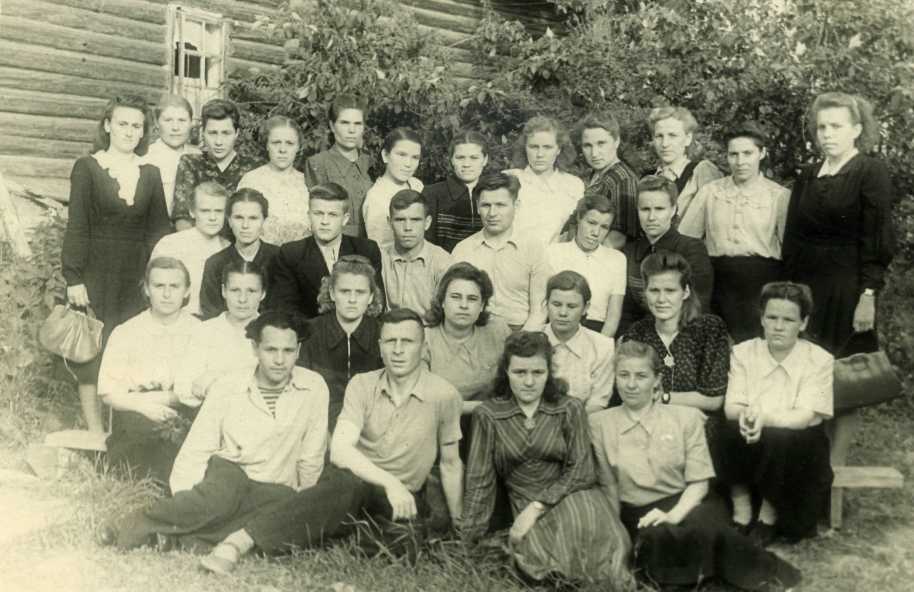 Общеучилищная линейка
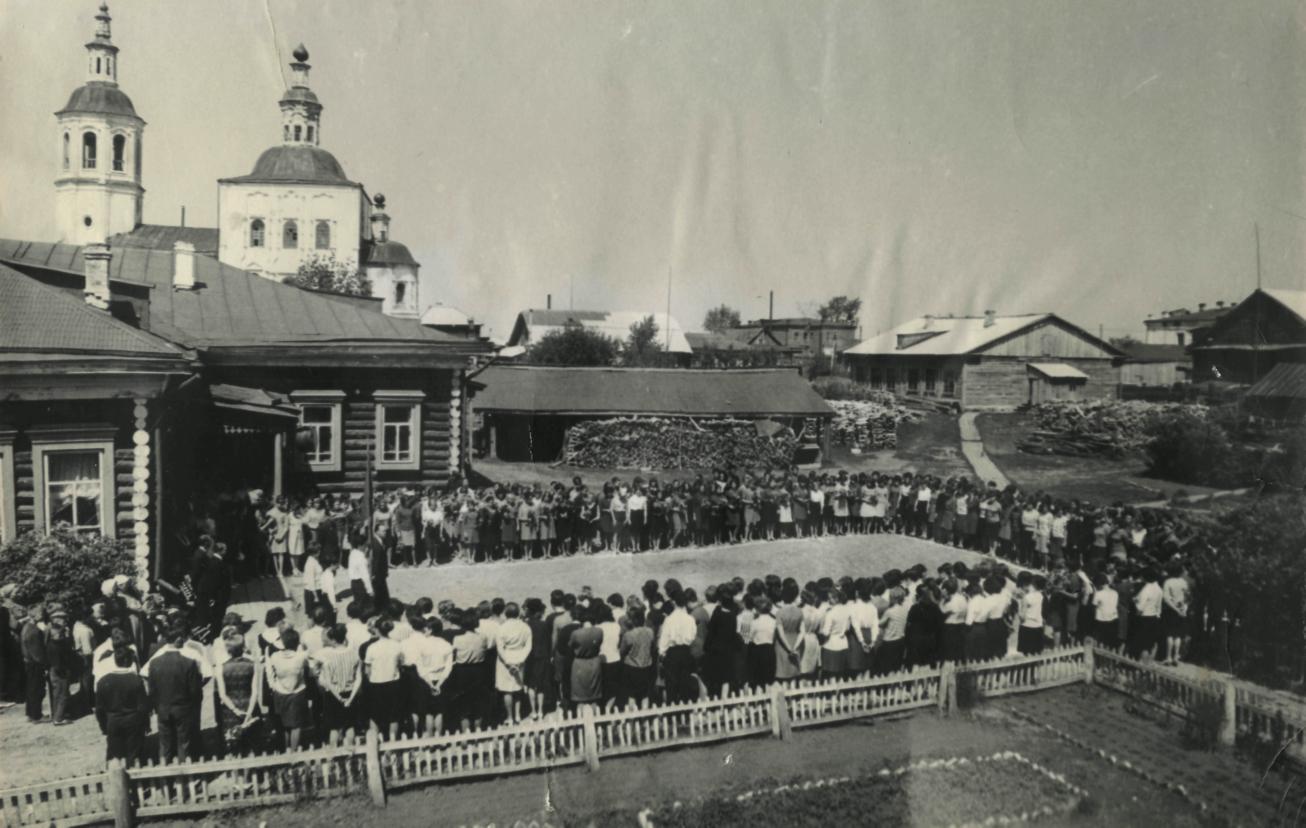 Во внеурочное время студенты грузили на баржи лес, жали хлеб, вязали снопы, собирали посылки на фронт,  оказывали помощь предприятию заготзерно
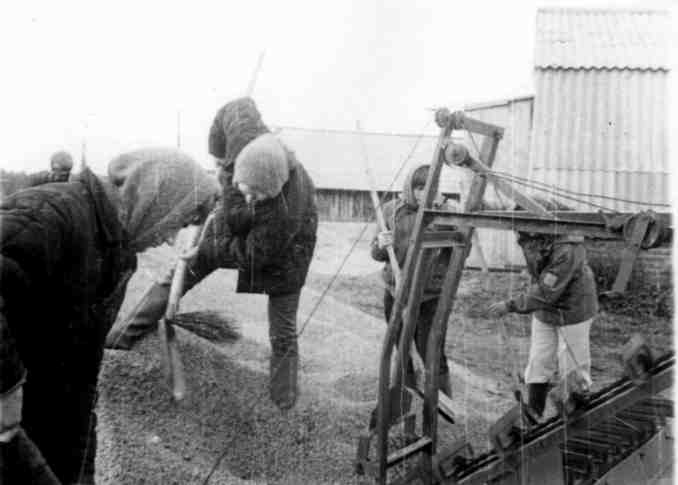 «А как хорошо был организован спорт! Как здорово мы ходили на лыжах, хотя и самодельных»
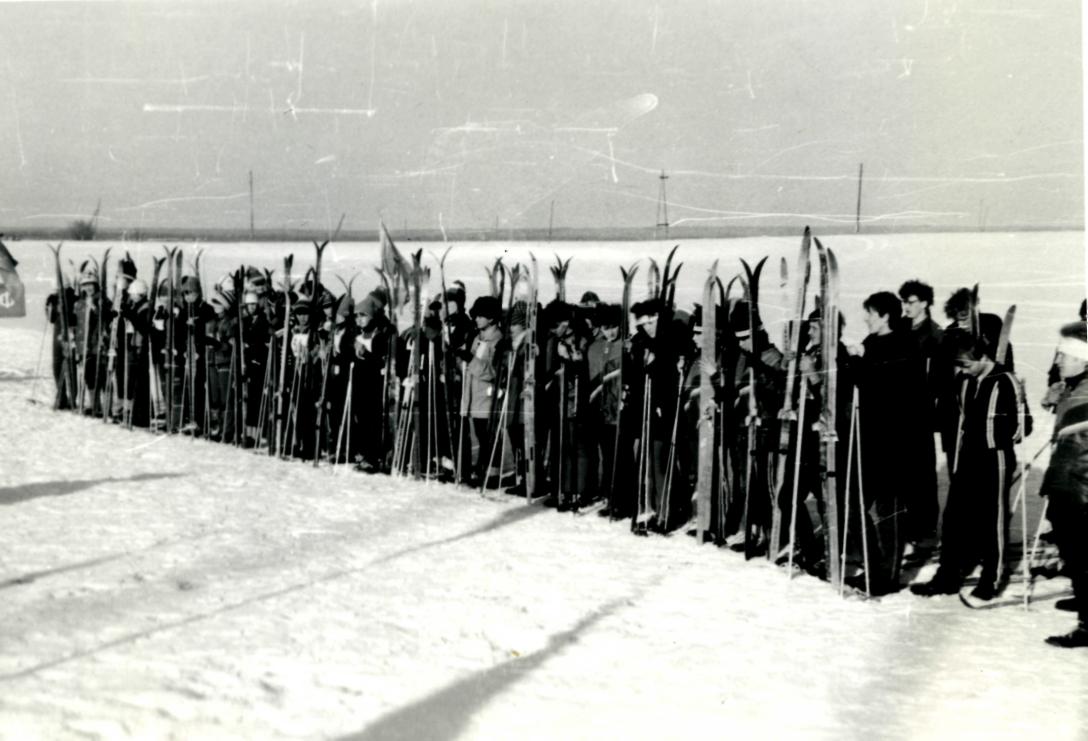 Великая Отечественная Война 1941 – 1945 года принесла людям много несчастья. Ушли на фронт  преподаватели: Турчук Н.Г., Кузнецов В.М., Грибанов Т.А., Кондрацкий Х.Т., Шильников М.А., Антонов В.Я., рабочие: Валеев, Кащеев, Горнев, Кузьмин, Клименков, Сарин, Мохирев, Орехов, Щербинин, Резин, Гаричев.
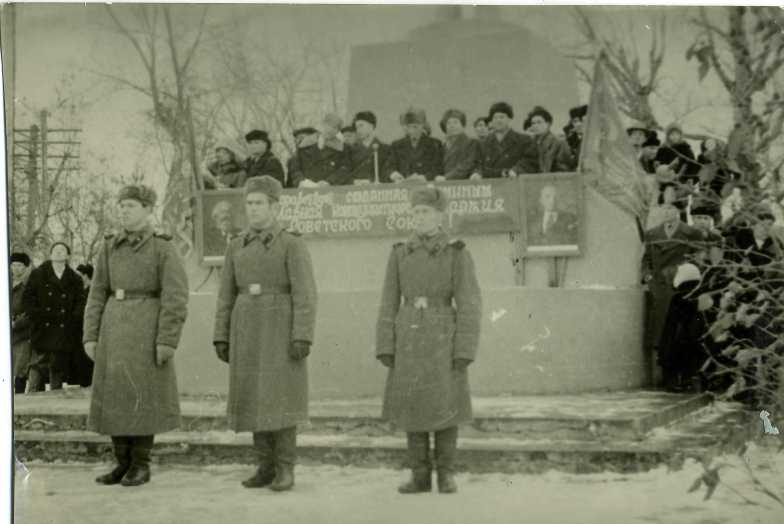 В центре второго ряда директор педучилища (1938-1941)  Турчук Нестор Георгиевич.
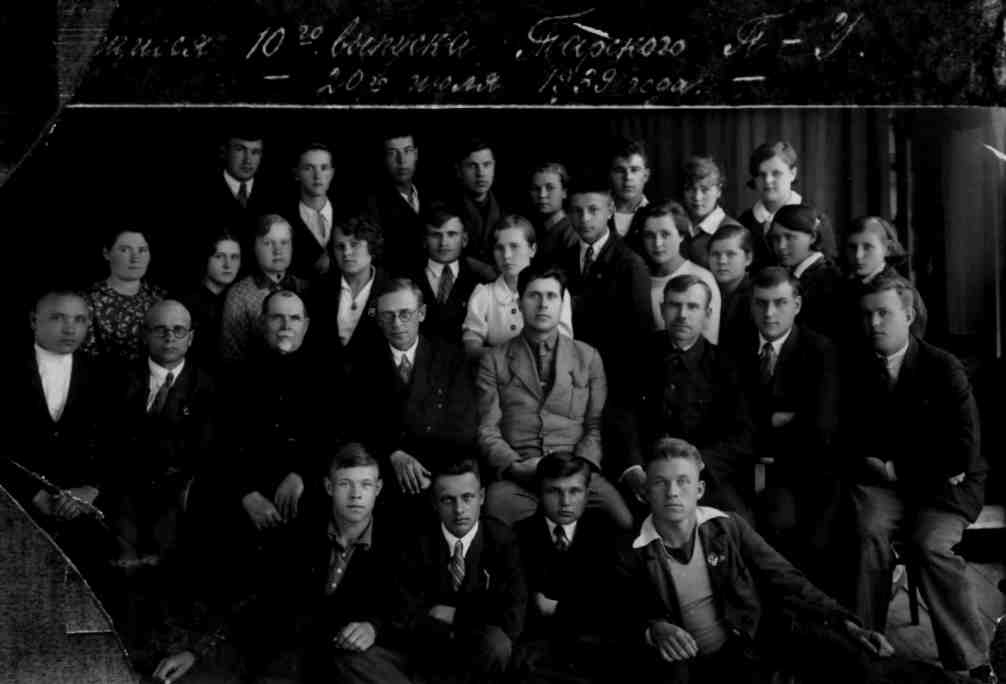 Турчук нестор георгиевичВ педагогическом училище работал с февраля 1935 года. В декабре 1941 года был мобилизован в действующую армию. Воевал на Северном Кавказе, на Западном фронте. 28 января 1945 года погиб в боях за город Либштадт (Германия), похоронен с воинскими почестями на северо-западной окраине этого города.
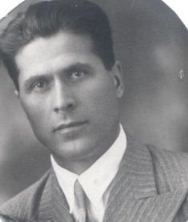 Почтовая карточка 1944 г. Турчук  Н .г. своей жене из Ташкентской области, с учебы командиров танковой роты
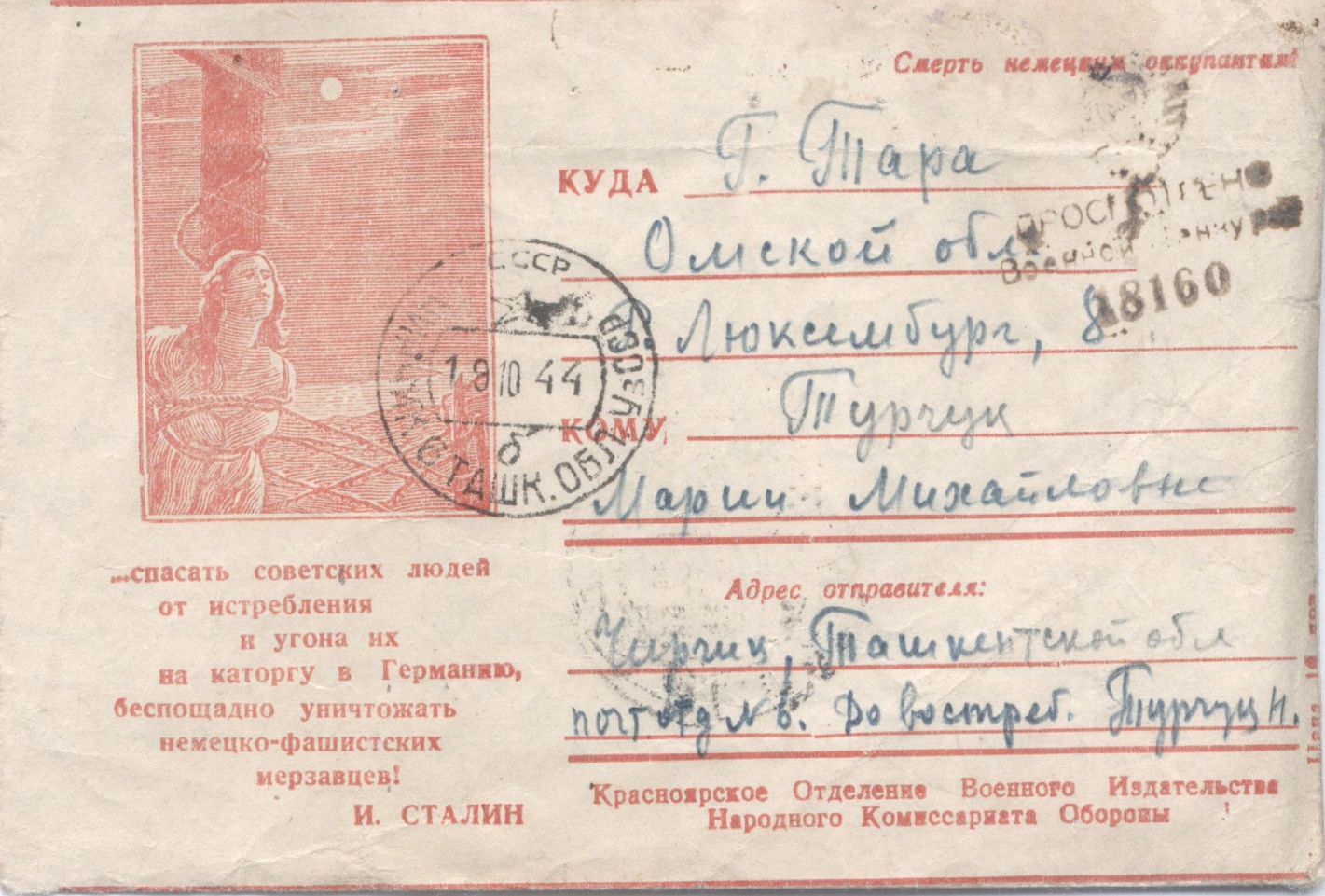 Из писем: «Вы для меня воплощение лучшей будущей счастливой жизни, воплощение моей Великой Родины. Умирая за Родину, я умру за вас, за вашу лучшую,  будущую, счастливую жизнь»  Нестор Георгиевич Турчук
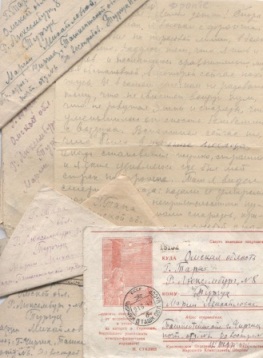 Герой Советского Союза- выпускник училища Пётр Георгиевич Косенков.
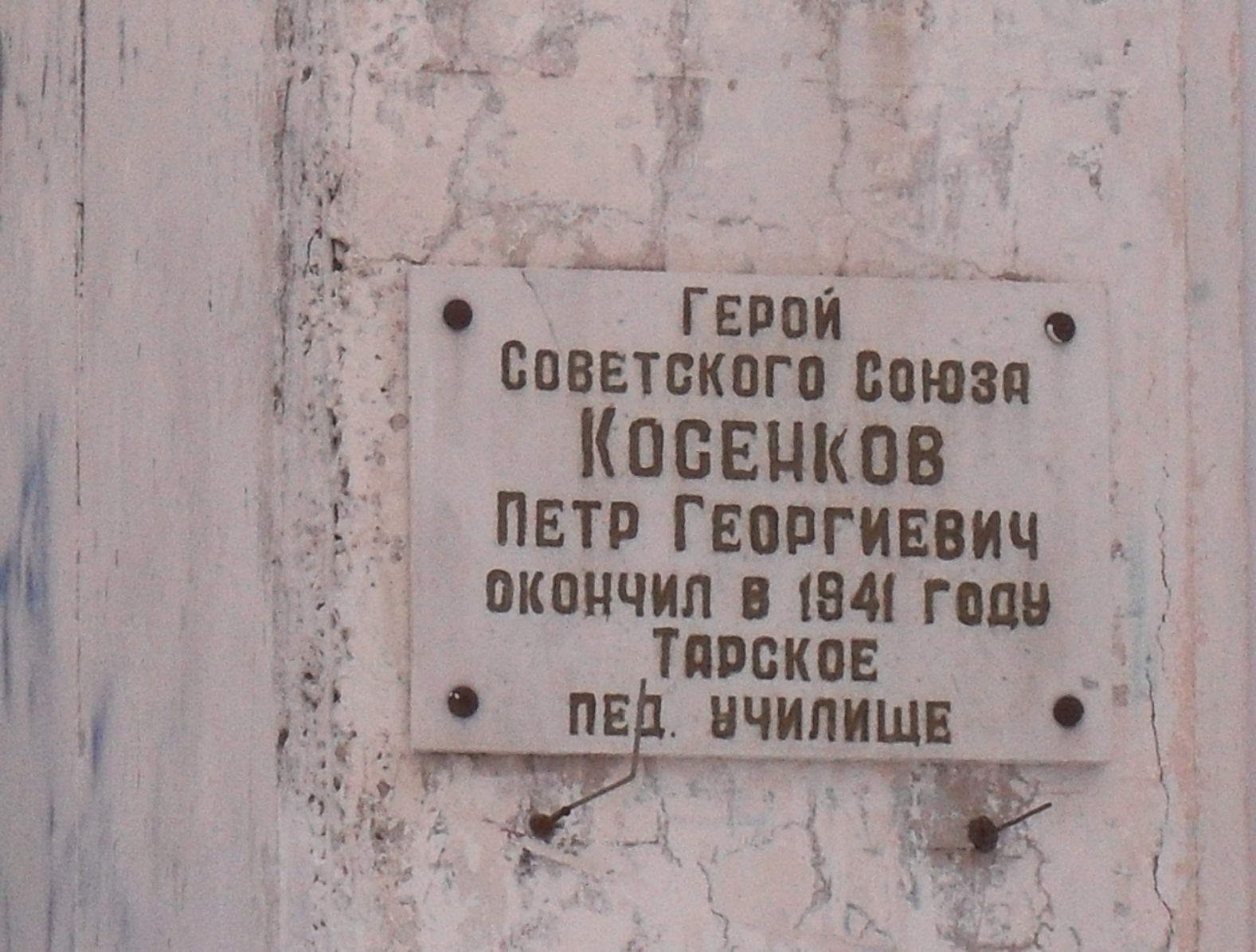 поэт Яков Горчаков, член Союза журналистов
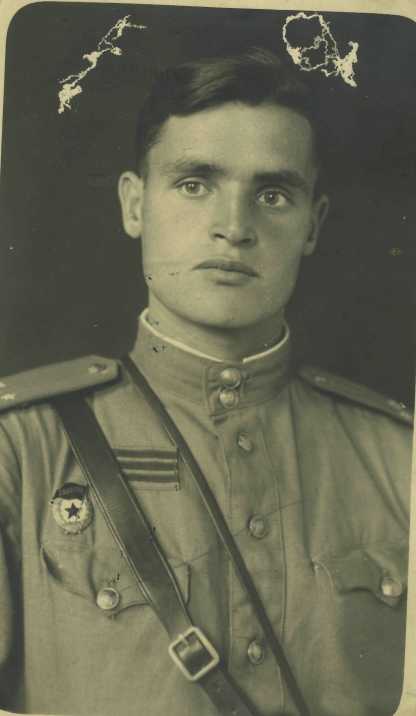 Работа студентов с материалами «Воспоминания выпускников военного времени», «Письма с фронта».
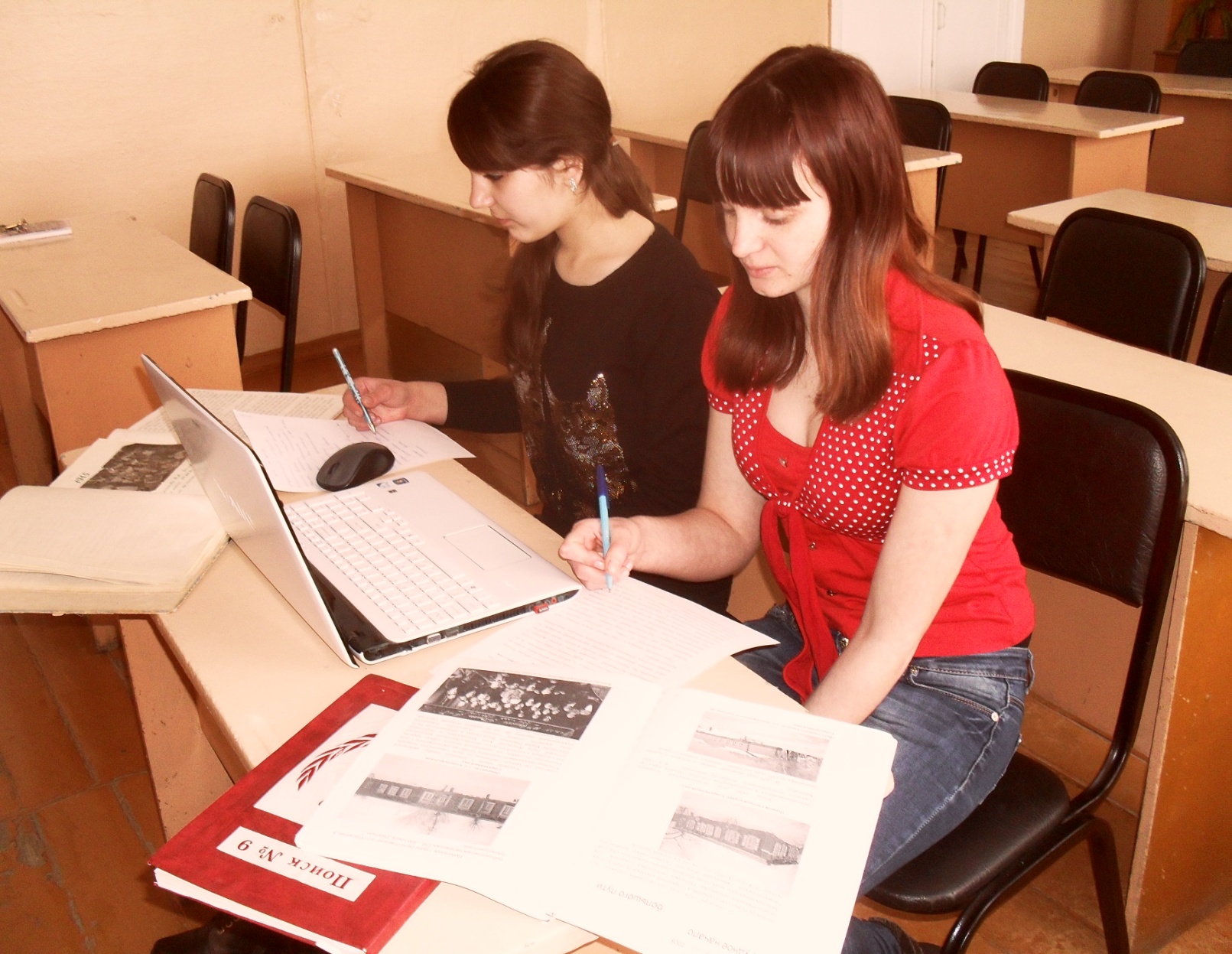 Альбомы «Воспоминания выпускников военного времени»
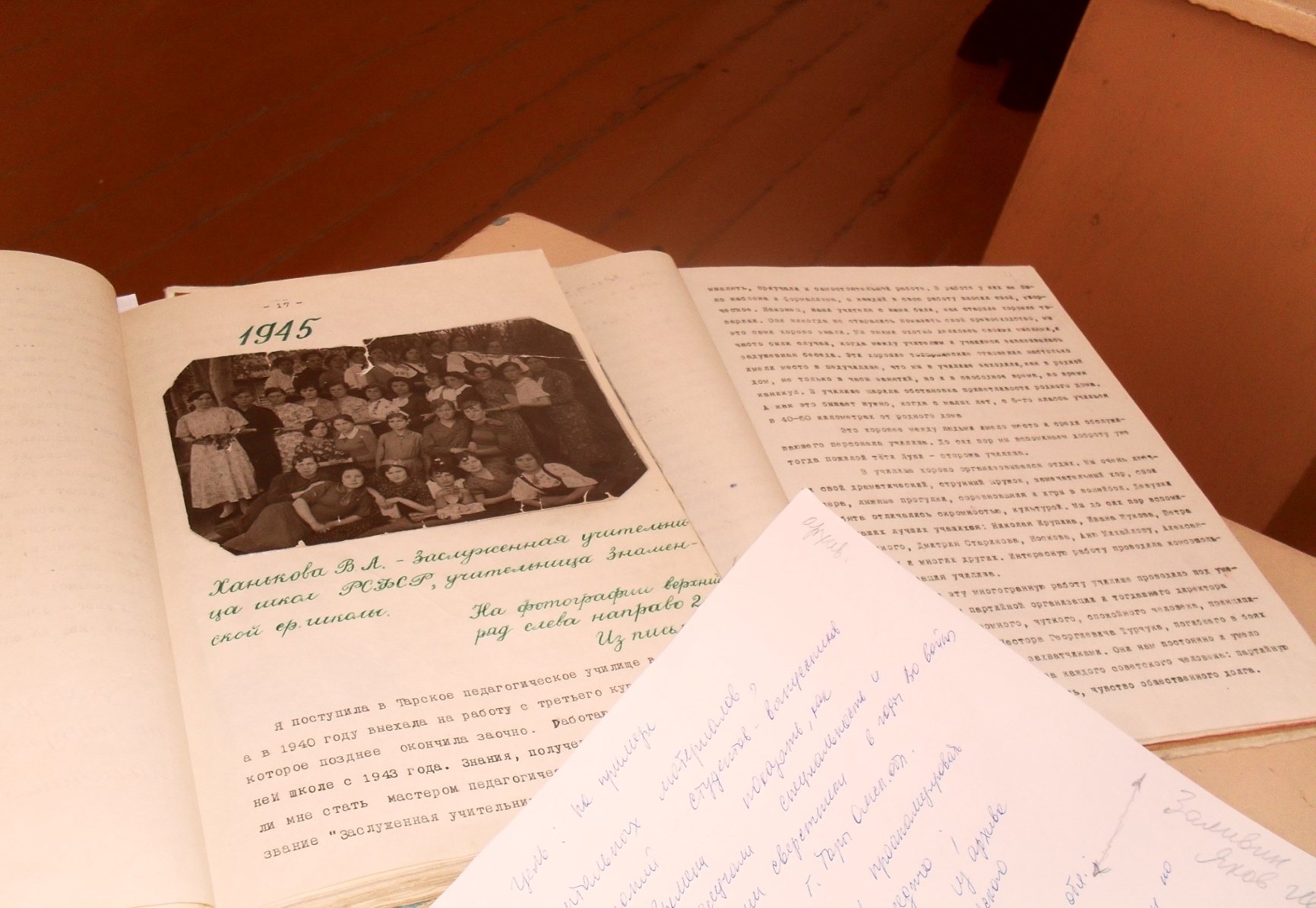 Стенд  краеведческого зала бпоу типк, корп.2
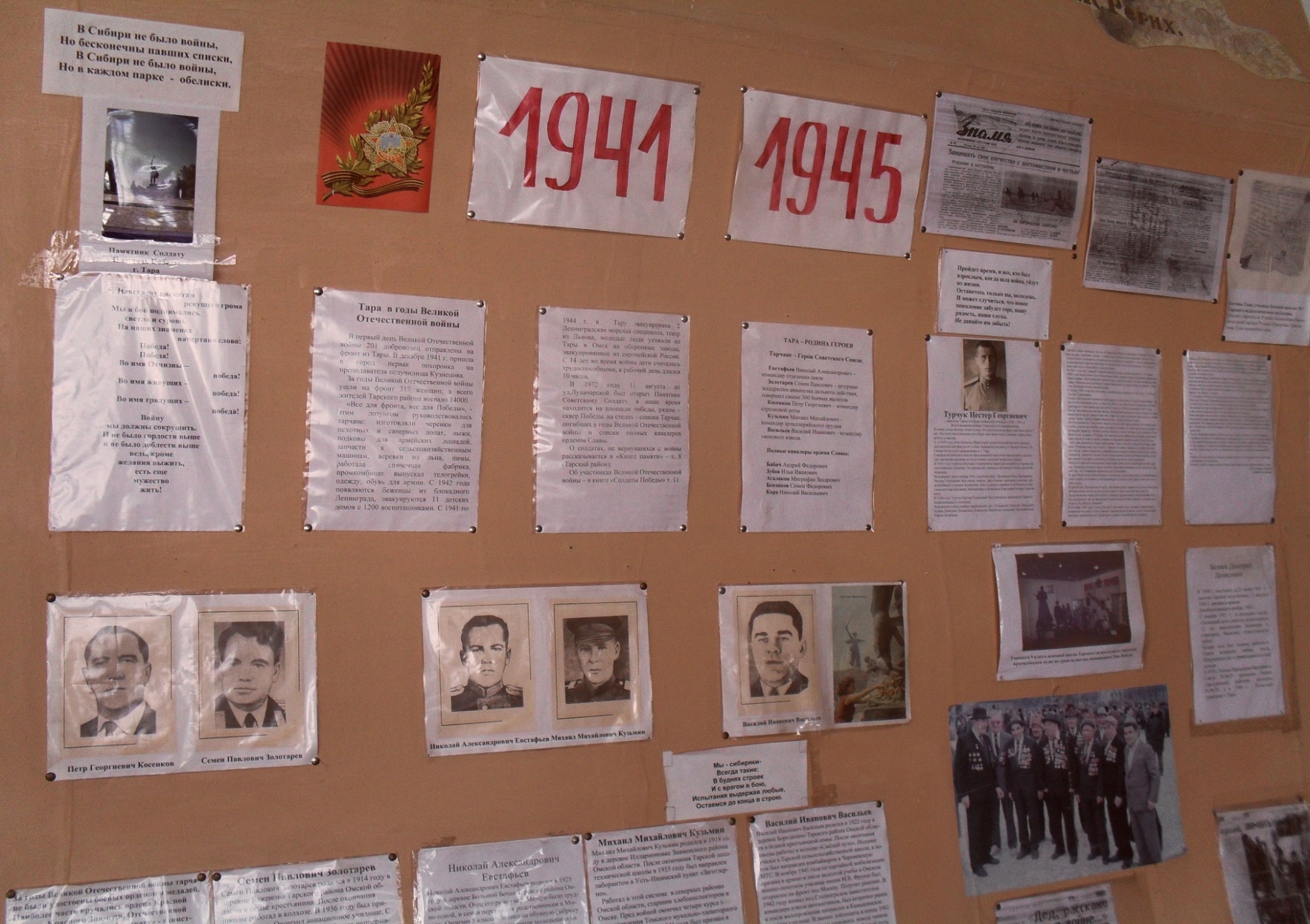 Из писем Турчук н. г.
«Наступит мирное время и оставшиеся в живых воздадут почести героям, павшим на поле брани, и приступят к мирному созидательному труду,  на берегах Днепра снова поднимется плотина Днепрогэса, по проводам польется ток на фабрики и заводы, … весело будут жужжать моторы и со свистом будет слетать стружка с обрабатываемых деталей.  И люди будут радоваться и наслаждаться мирной жизнью, и будут творить чудеса, все больше и больше покоряя природу. На пустынных и диких берегах Ангары вырастет АнгароГЭС, из недр … Тунгуски сотнями вагонов польется черное золото (кам.уголь) и тысячи тысяч стволов дремучей тайги Сибири пойдут на устройство предприятий, жилищ и дворцов. И с новой силой золотистой пшеницей покроются поля»
работа с документами. студентки 1 Д гр Специальность « Дошкольное образование»    Бородина Кристина,  Киселева Алена
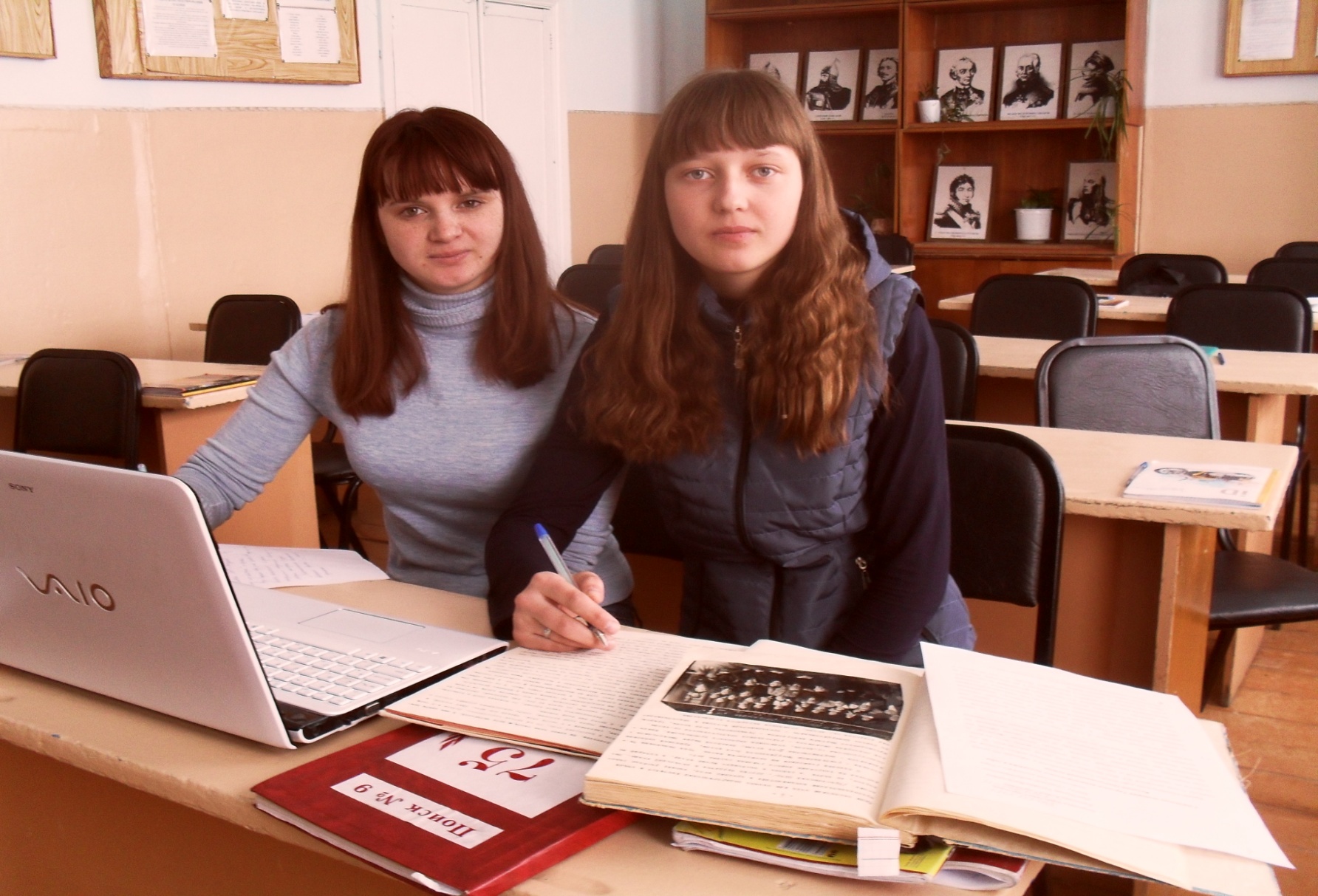 БПОУ «ТИПК» «Страницы истории Тарского педагогического колледжа в годы Великой Отечественной войны»
Выполнили:  студентки 1 Д гр.
Специальность « Дошкольное образование»  
  Бородина Кристина 
                    Киселева Алена 
          Научный руководитель: Цыганкова Т. В.